Městské sociální bydlení a tvorba brněnského
architekta Josefa Poláška
1922-23 městský nájemní dům s malými byty v Celní ulici 5 Jindřich Kumpošt
1926
1923 městská noclehárna Jindřich Kumpošt
1926 městské malobytové domy v Brně Husovicích Bohuslav Fuchs
Josef Polášek
1925-27 Městská malobytová kolonie při Vranovské ulici v Brně Josef Polášek
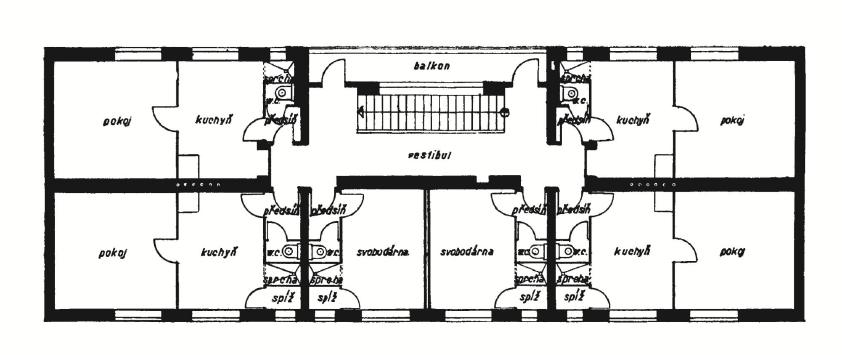 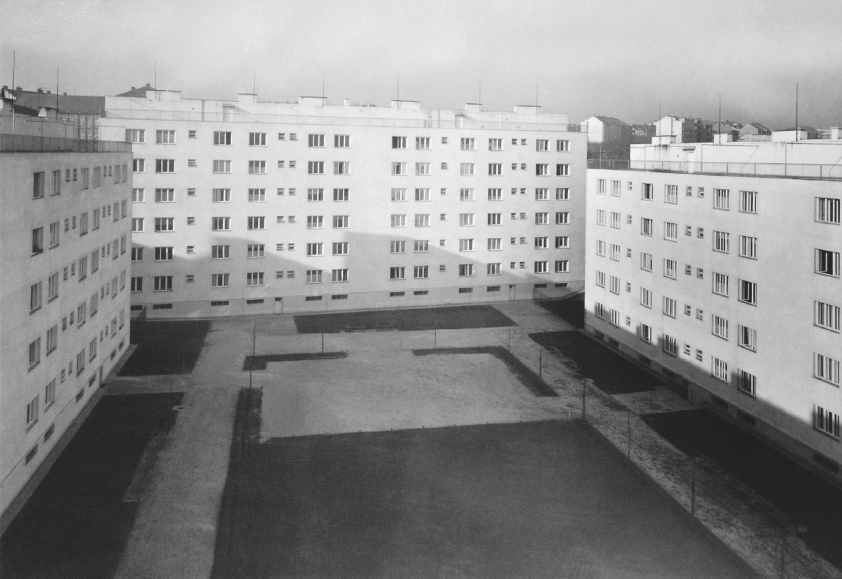 1930 městské pavlačové byty do 34 m2 na ul. Renneská Bedřich Rozehnal
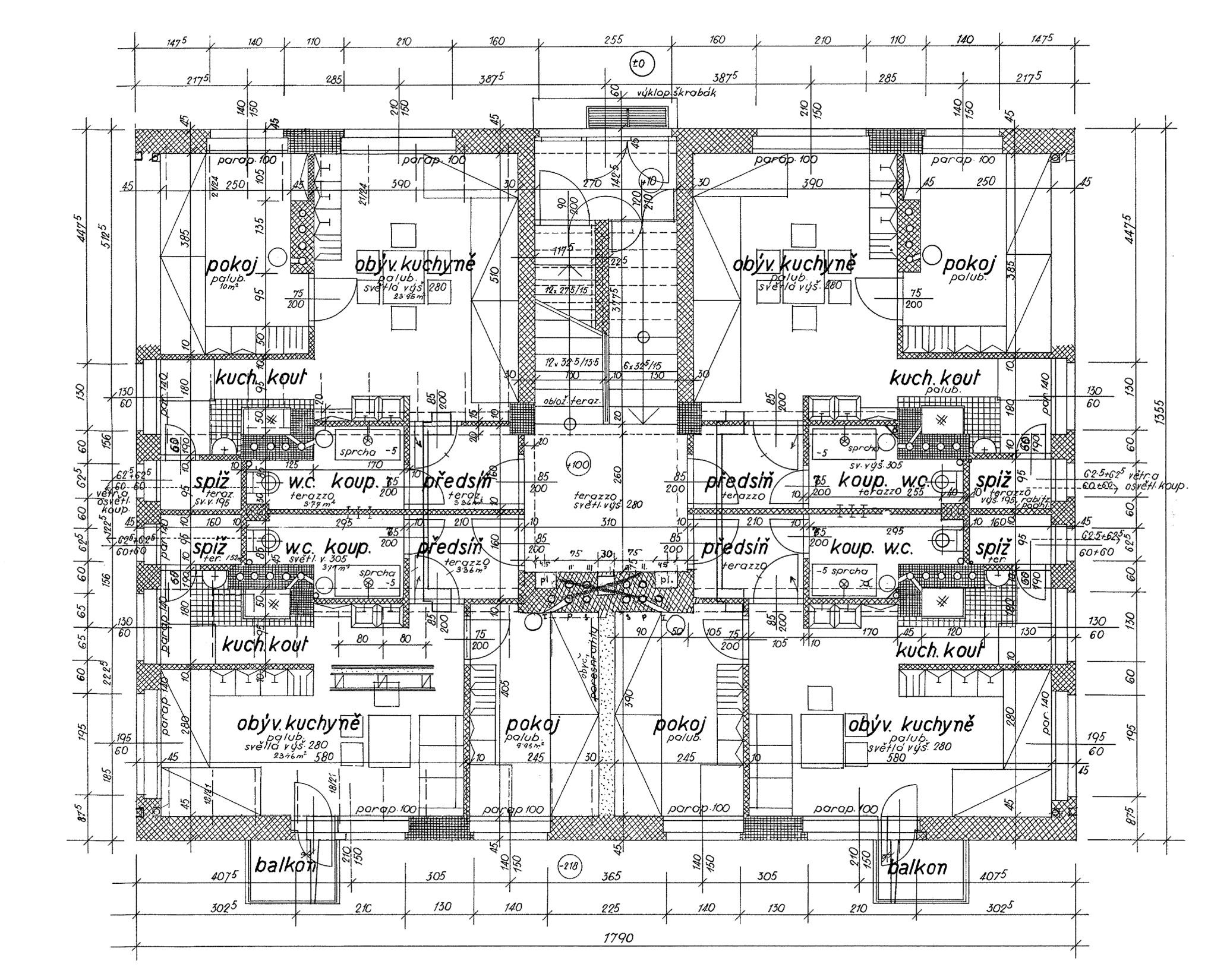 1930-31 Městská malobytová kolonie při Skácelově ulici v Brně Josef Polášek
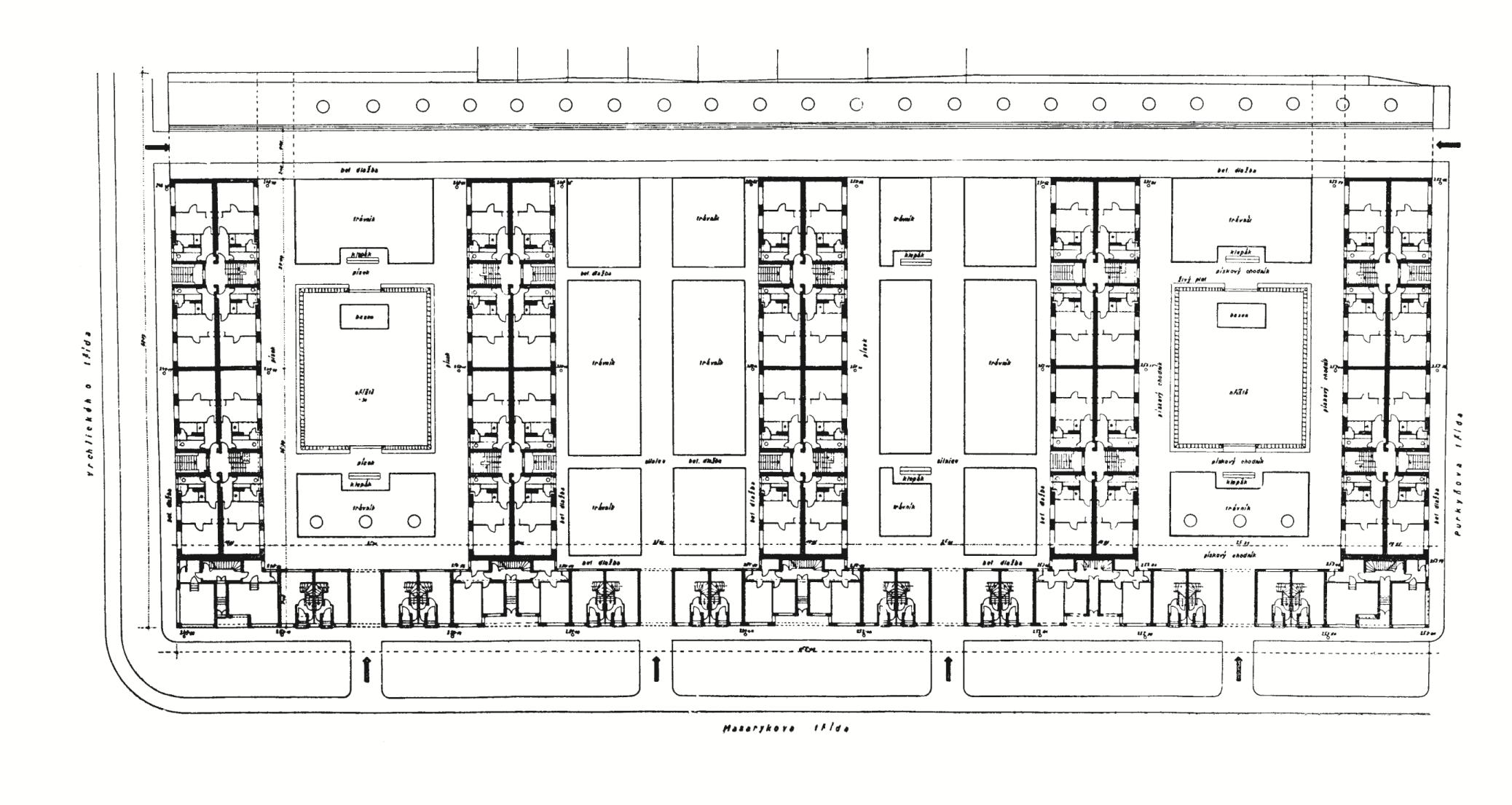 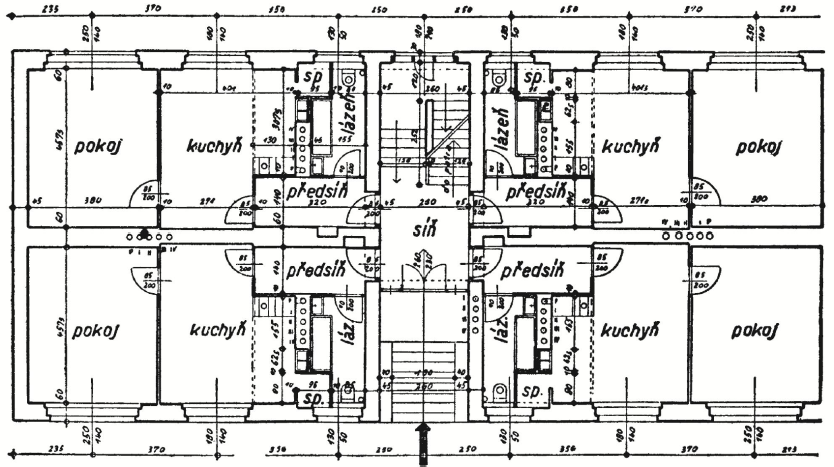 Soukromé nájemní bydlení a brněnská stavební firma Václava Dvořáka a Viléma a Aloise Kuby
Alois a Vilém Kuba
1932 nájemní dům Bayerova 3, Brno Alois a Vilém Kuba
Václav Dvořák
1932 Dřevařská 2-10, Brno Václav Dvořák a Jaroslav Brázda
1936 Pekařská 39-43,, Brno Václav Dvořák a Jaroslav Brázda
1936 Pekařská 28,30,32 Brno Václav Dvořák a Jaroslav Brázda
1937 nájemní domy, Rybkova 5,7, Brno Václav Dvořák a Jaroslav Brázda
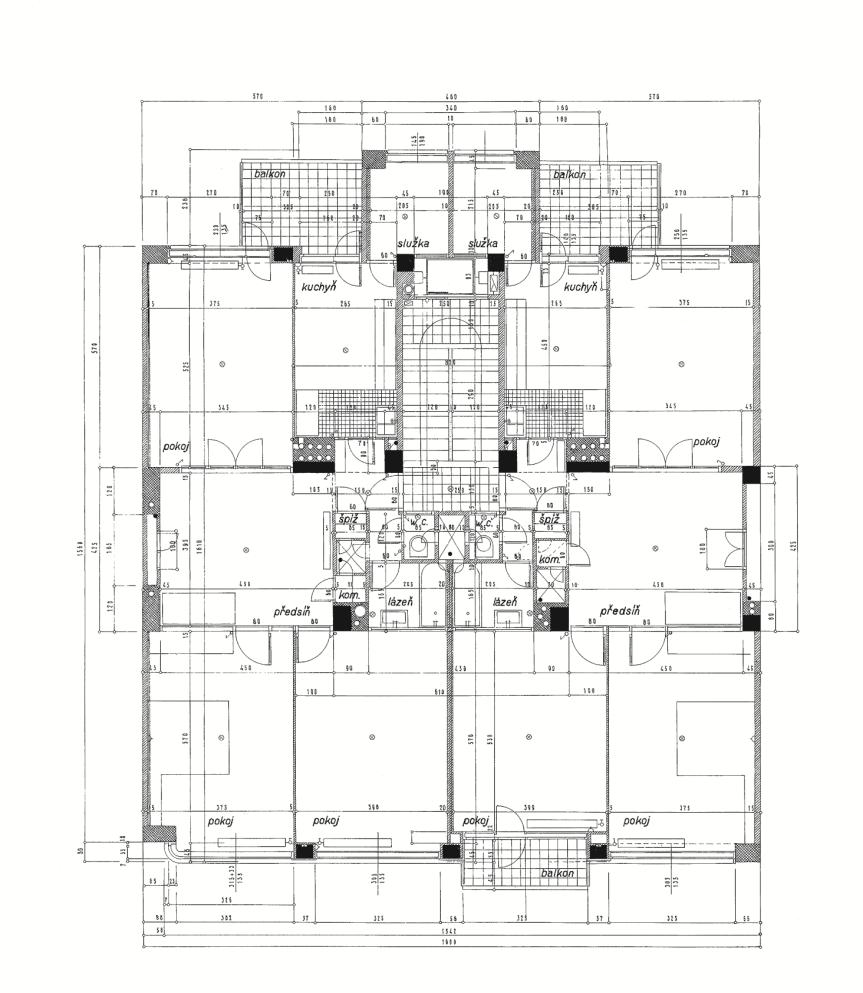 1938-40 Kotlářská 41-49, Brno Václav Dvořák a Jaroslav Brázda
1926
SVOBODÁRNA
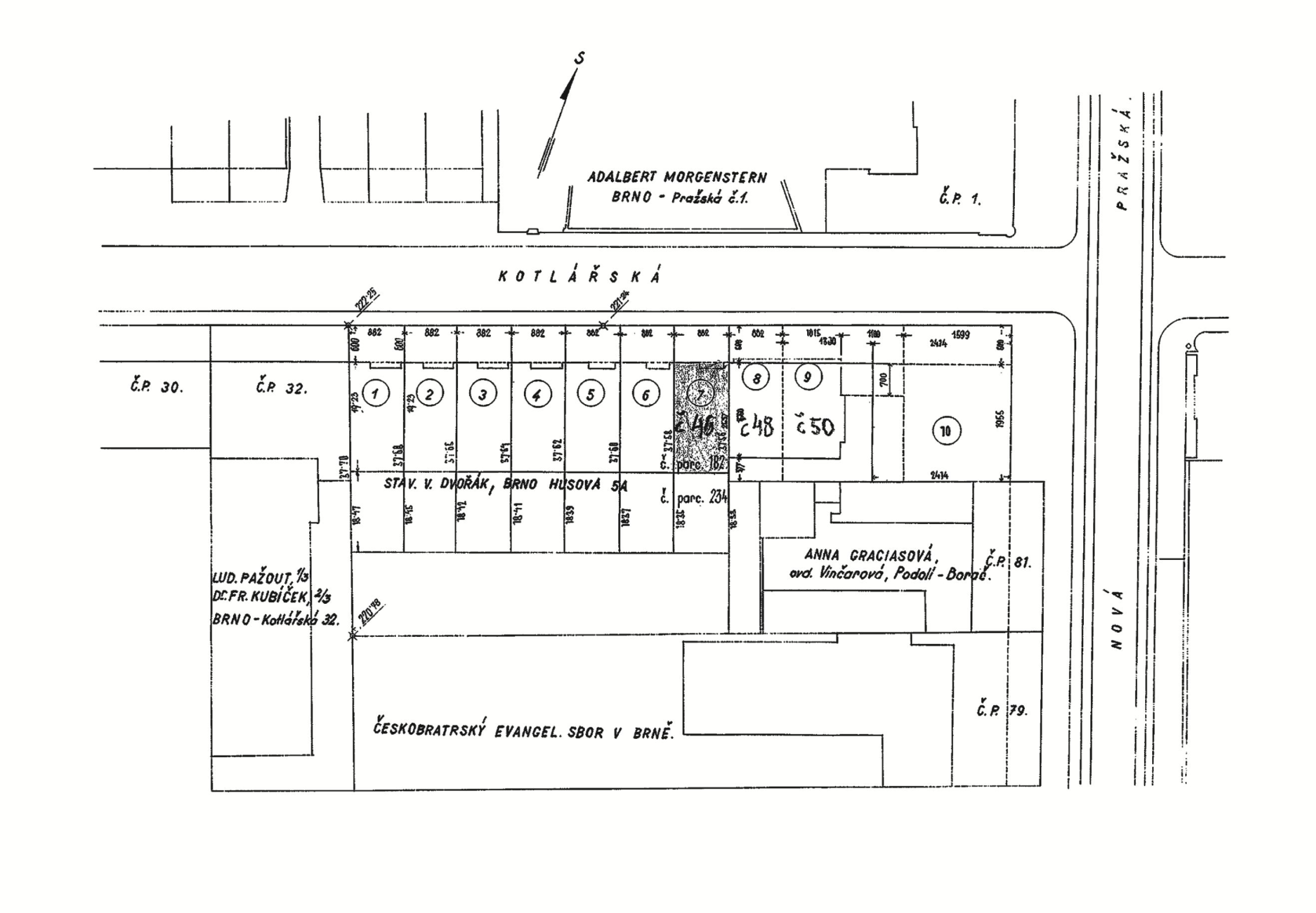 1938-40 Kotlářská 34-50, Brno Václav Dvořák a Jaroslav Brázda
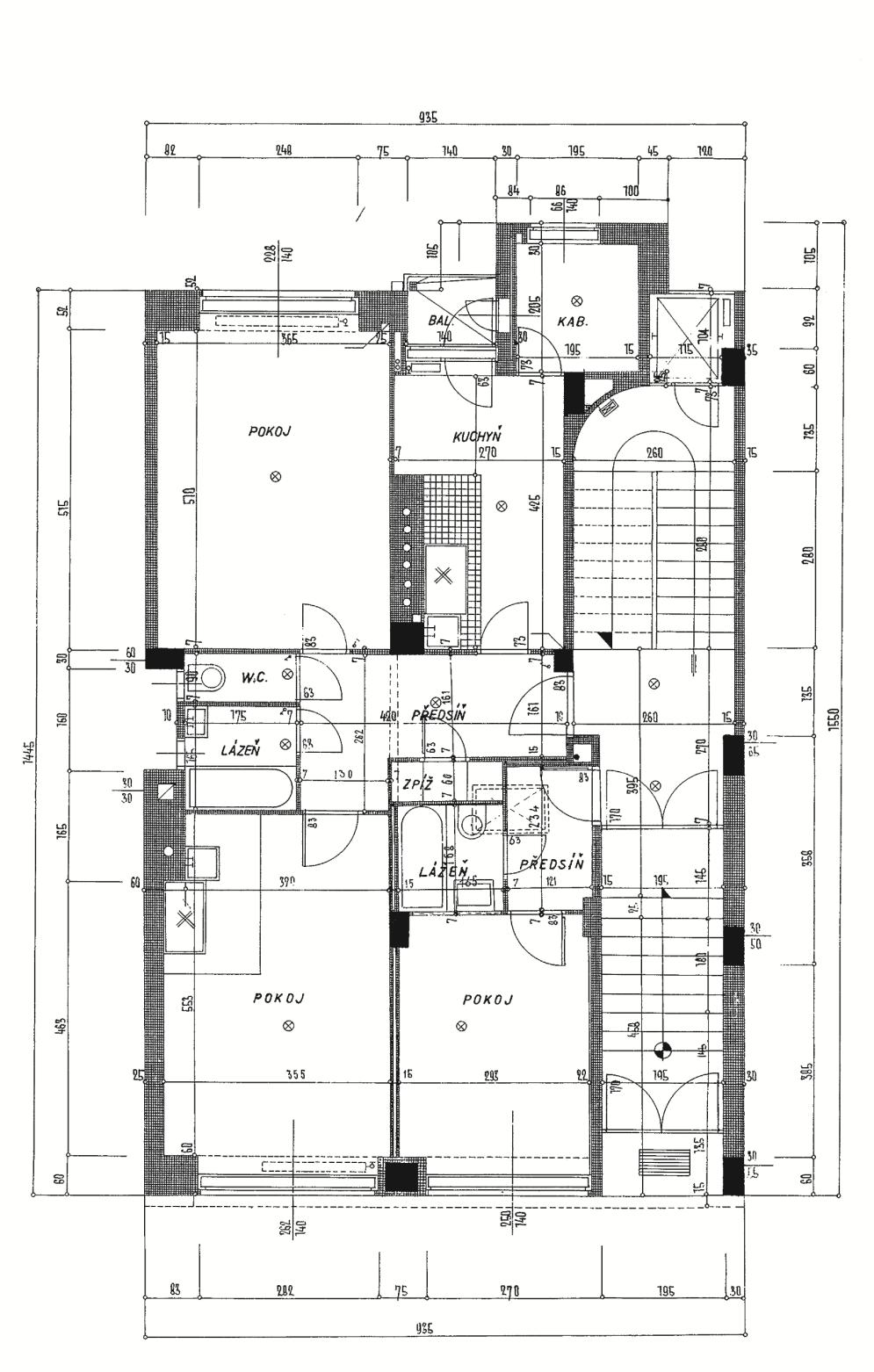 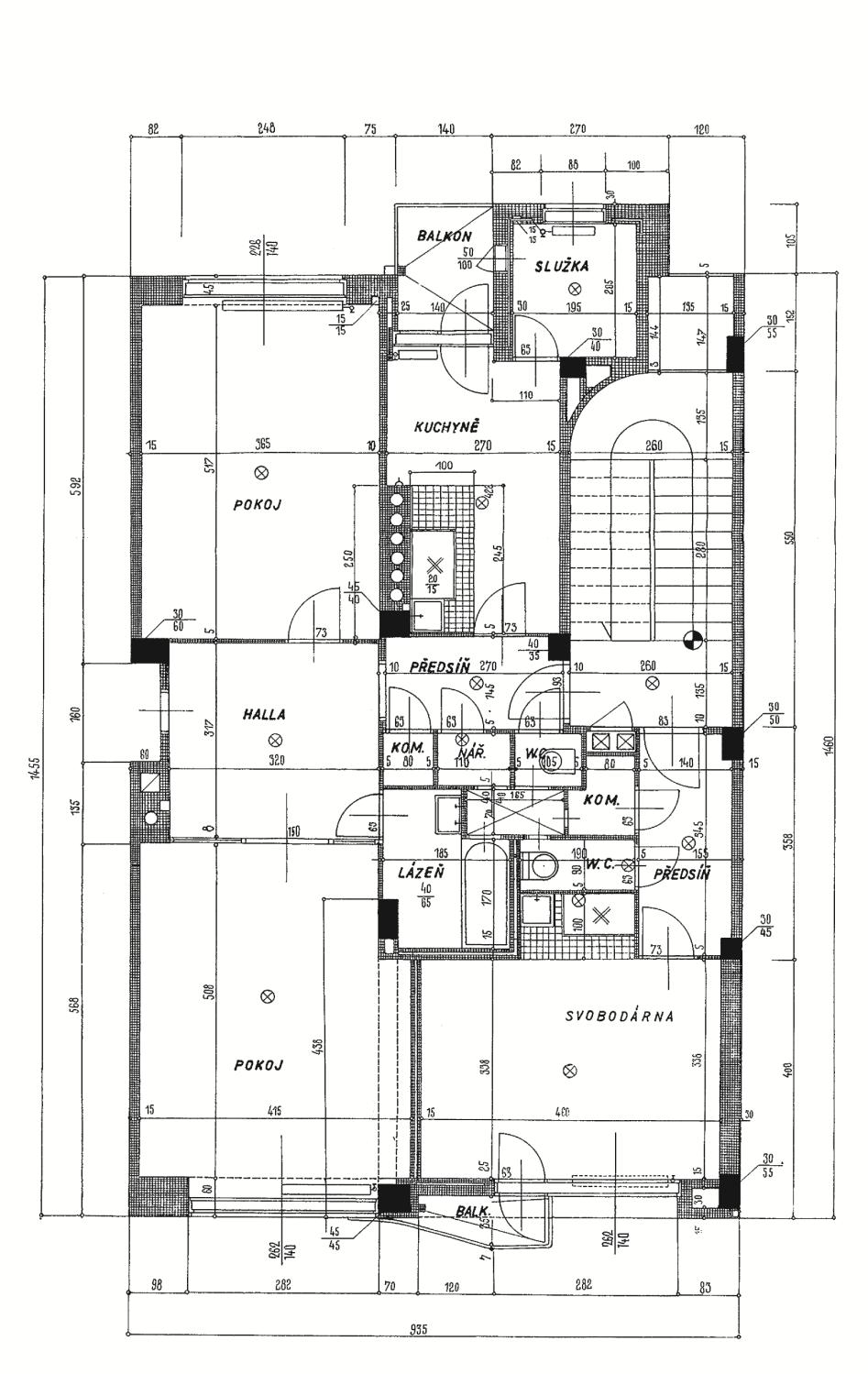